Washoe County School District:Lesson 3- Gender Respect & Equitable Practices
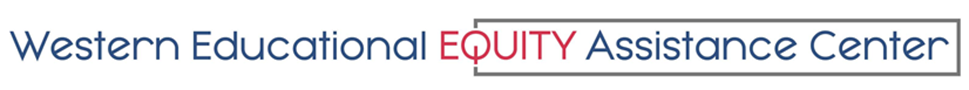 Lesson Objective
Our objectives for today’s lesson:
To support students in recognizing personal boundaries for themselves and their peers
To promote upstander behavior 
To increase awareness of gender respect and equity
Shared Agreements
We can be different
We can talk differently
We have the right to be ourselves
We will respect the opinion of our peers even if we don’t agree
We may see things differently than someone else
We will honor the differences each of us brings to the lesson
We will respect the confidentiality of others – what is said here stays here – what is learned here leaves here
We will listen with open ears
Shared Agreements
We will use respectful language. We avoid teasing, name calling, hitting, throwing shade (putting others down, etc.)
We will treat each other the way we would like to be treated
We will speak up if we see others being treated unfairly
We know that our differences make us interesting and unique

* These are examples- generally six to eight agreements will suffice- you may use any of the examples if appropriate.
Lesson Activity
What is your definition of: 

Gender Respect
Gender Harassment
Definition for Today’s Lesson
Let’s Practice
Scenarios
Closing Reflection
Popcorn Closing: (time permitting) Quickly share a word to describe how you felt about today’s lesson.
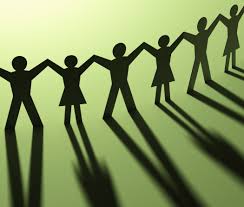 Check-in/Questionnaire
Complete Lesson 3 Questionnaire